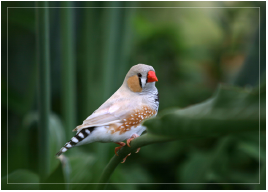 珍珠鸟
冯骥才
珍珠鸟简介
珍珠鸟，别名锦花鸟，原体羽灰色，散缀许多小白斑点，因形似珍珠而得名。原产澳洲东部和印尼东部热带森林中。
珍珠鸟羽毛鲜艳，体态娇小玲珑，动作活泼轻巧，非常可爱，是一种美丽的观赏鸟。
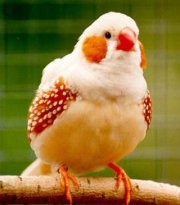 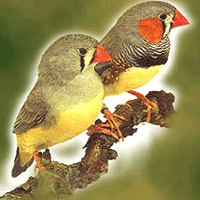 真好！
朋友送我一对
珍珠鸟
。
朗读课文,画出你喜欢的体现小珍珠鸟可爱的句子,并说说你的理由。
瞧，多么像它的父母：红嘴红脚，灰蓝色的毛，只是后背还没生出珍珠似的圆圆的白点。它好肥，整个身子好像一个蓬松的球儿。
用比喻的手法, 抓住珍珠鸟的外形来描写, 写出珍珠鸟毛茸茸,又肥又圆的特点,很可爱的样子。
它先是离我较远,见我不去伤害它,便一点点的挨近,然后蹦到我的杯子上,俯下头来喝茶,再偏过脸瞧瞧我的反应,我只是微微一笑,依旧写东西,它就放开胆子跑到稿纸上,绕者我的笔尖蹦来蹦去;跳动的小红爪子在纸上发出”嚓嚓”响。
用拟人的手法, 抓住鸟的动作,神态来写,赋予鸟人的灵性,像个娇憨顽皮的孩子,居然懂得看人的脸色行事,多聪明的鸟呀!
作者运用了比喻和拟人的手法，抓住了珍珠鸟的外形、动作、神态来描写,描写中融入了自己的喜爱之情。
珍珠鸟本来是一种（                   ）。刚到我家时，开始只能听到（                   ），后来能看见（                     ），渐渐它们敢（                                ）。
害怕人的鸟
它的叫声
鲜红的小嘴
伸出小脑袋看我
怕
熟悉
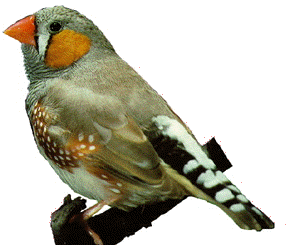 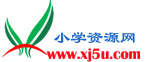 敢伸出小脑袋瞅瞅我
决不掀开叶片往里看
雏鸟脑袋“从叶间探出来”
即使开着窗子也不会飞走
不去伤害它
“蹦到我杯子上”喝茶
绕着我的笔尖蹦来蹦去
我不动声色地写
啄着我颤动的笔尖
趴在我肩上睡着了
我对珍珠鸟关心爱护，鸟儿有怎样的反应？
鸟的变化
“我”的爱护
显得怕人
提供环境
渐渐胆大
不去惊动
不去伤害
开始亲近
不去惊扰
完全信赖
你认为究竟是什么拉近了我和珍珠鸟之间的距离？
信赖
鸟
“我”
爱
“我”从和鸟儿的相处中得到了什么感受？
信赖，
往往创造出美好的境界。
关爱、尊重、宽容、理解、平等、自由等产生信赖，信赖创造美好的（和睦、和谐、和平）境界
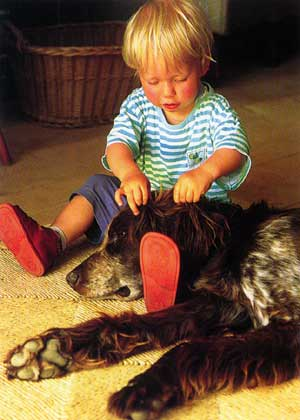 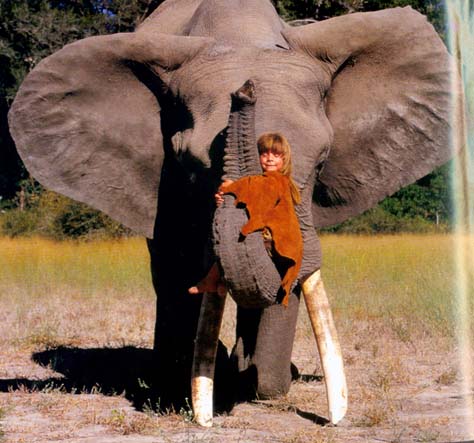 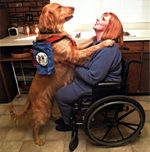 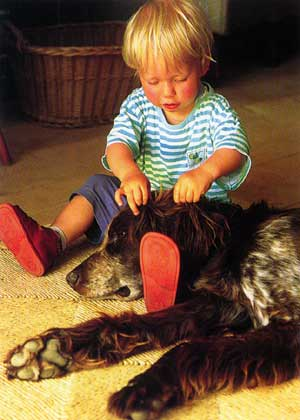 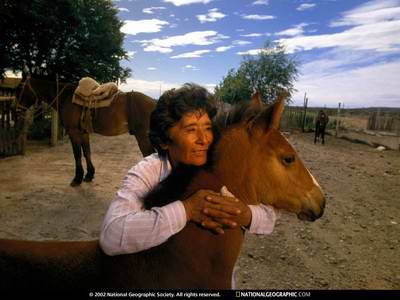 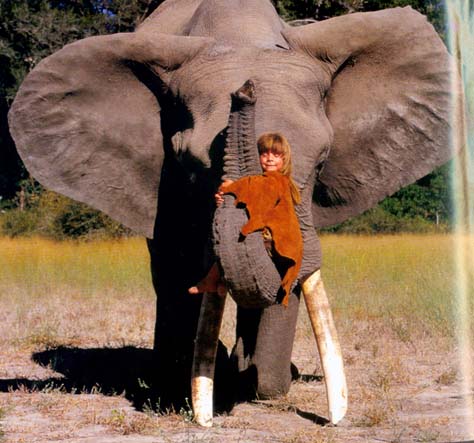 课外拓展
1、 收集有关“鸟”的成语和古诗词。
2、课外阅读巴金的《鸟的天堂》。